BELLWORK – What is an observation? Make an observation with a neighbor right now.
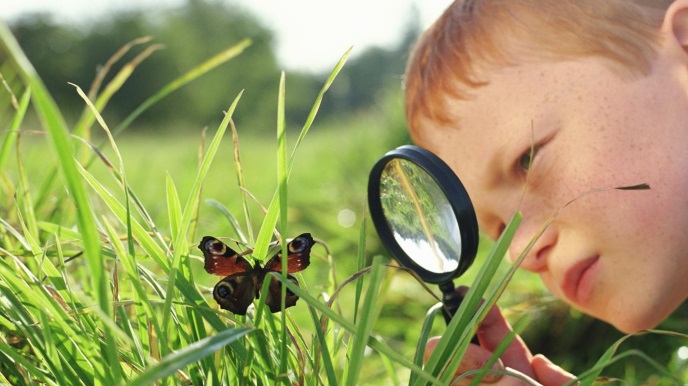 1. Which is heavier, the block or the cylinder? Discuss with a partner what you think and WHY. 
2. We just used ______________________________ to gather data, and created an ______________________________ to test our _________________________!
observations
experiment
hypothesis
3. The video will review the steps of the scientific method. He will list them more than once. Record them below.
Question
Hypothesis
Experiment
Analyze results
Conclusion
Communicate results
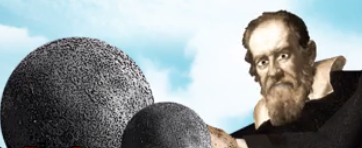 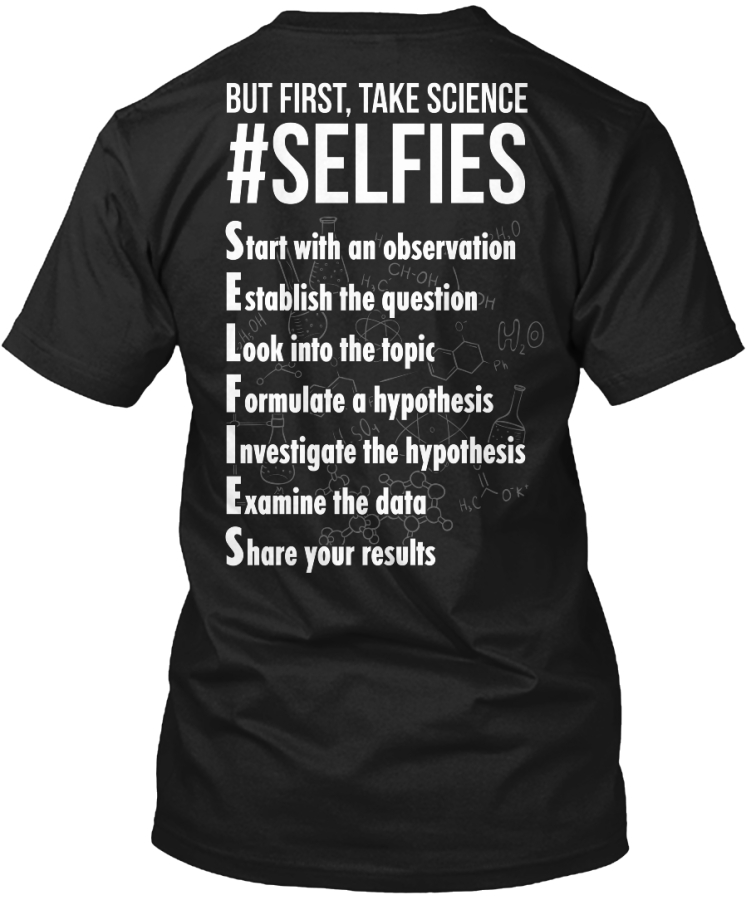 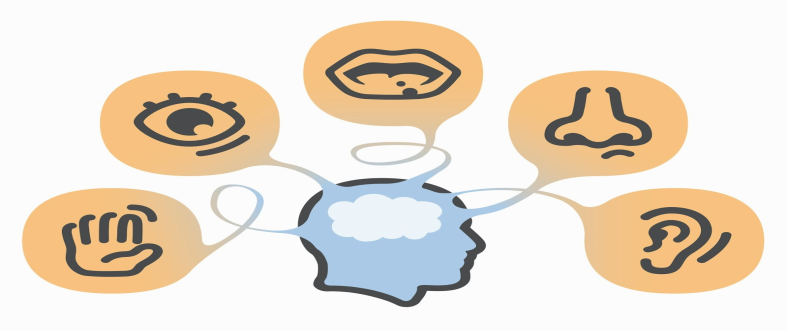 5. Let’s create some hypotheses using limited data. The Bucket of Fate has some objects in it. You may use ONE sense, NOT sight. Can we guess what’s inside?Hypothesis: _________________________________________________________
With two senses now…
Hypothesis:__________________________________________________________
Three…
Hypothesis:__________________________________________________________
Okay, look inside!
What’s in there?
 
Recap: why is the scientific method important?____________________________________________________________________
6. What is a variable? _______________________________________
A factor that can be changed
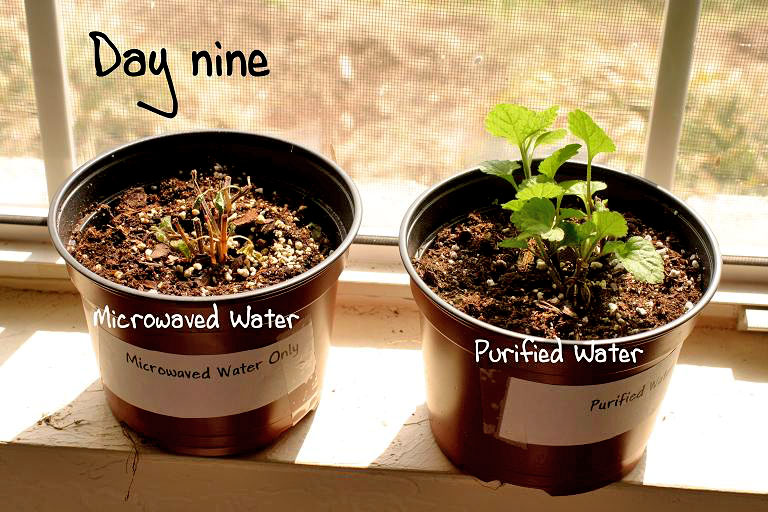 Work on the directed reading on pages 6-18.